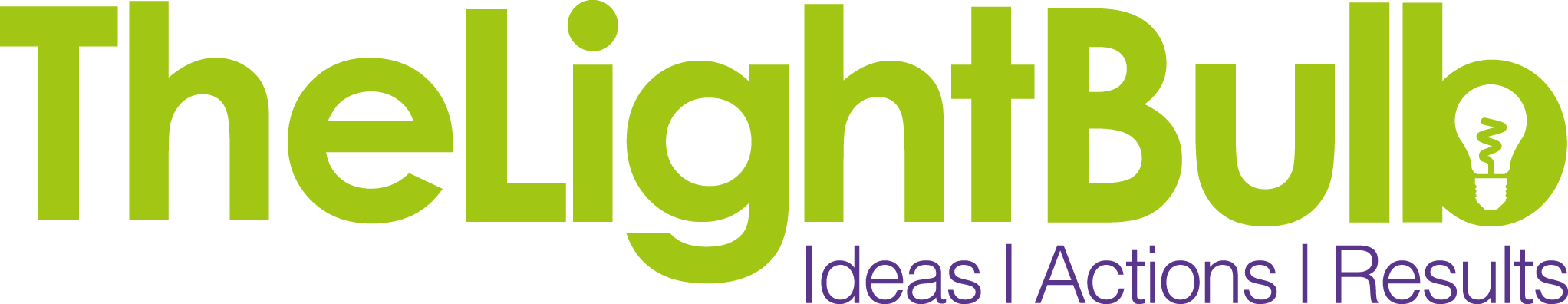 TheLightBulb Organisation Structure 2024
January 2023 V1